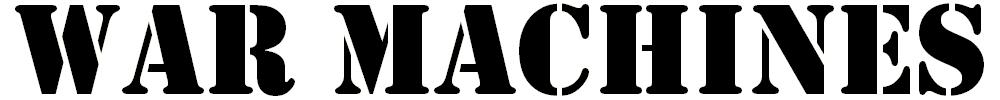 ƧƎИIHƆAM ЯAW
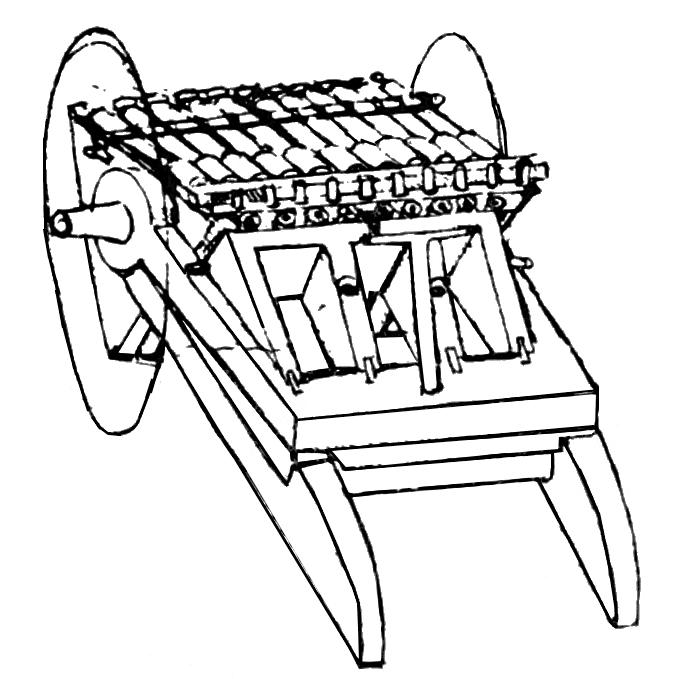 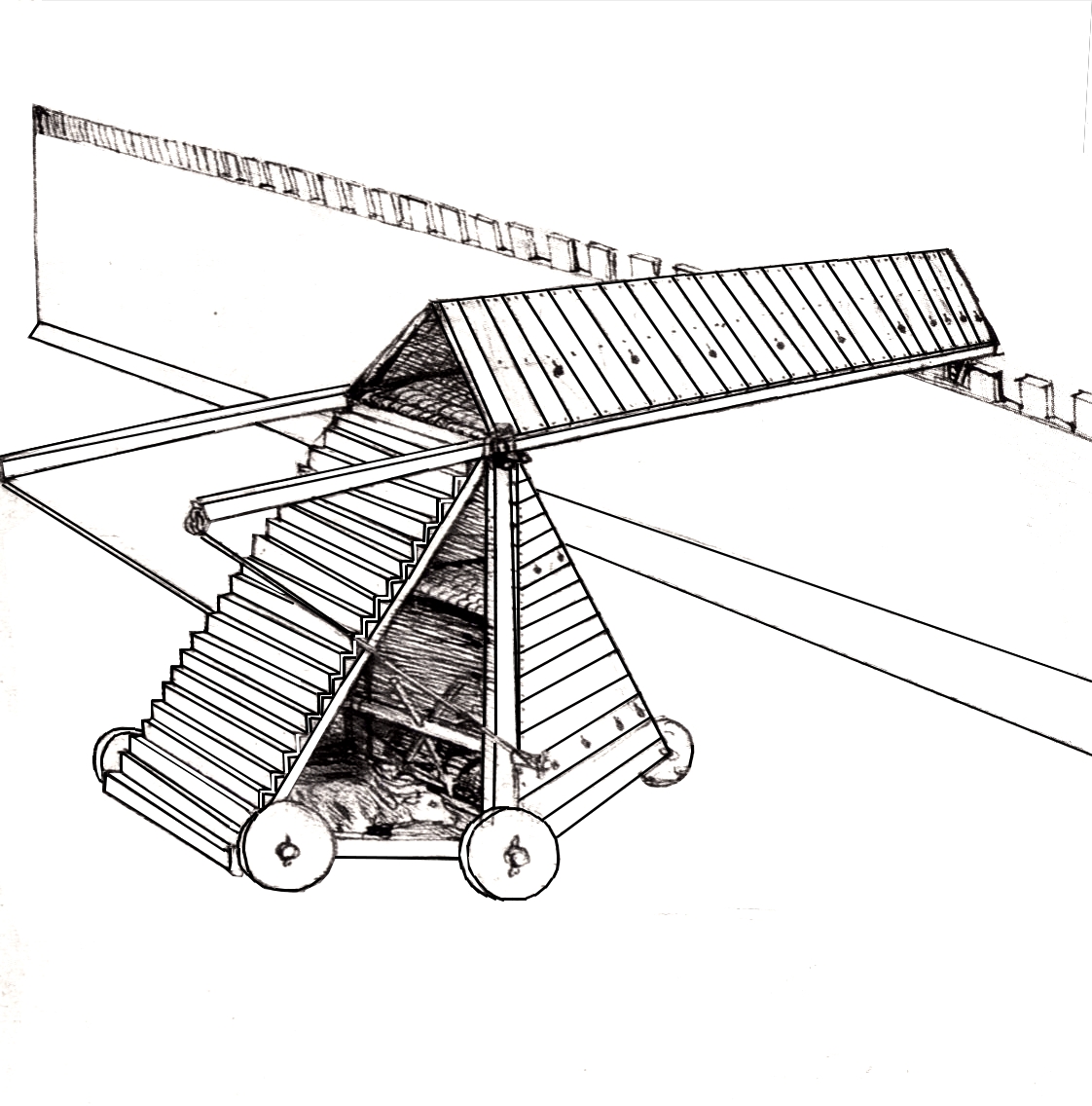 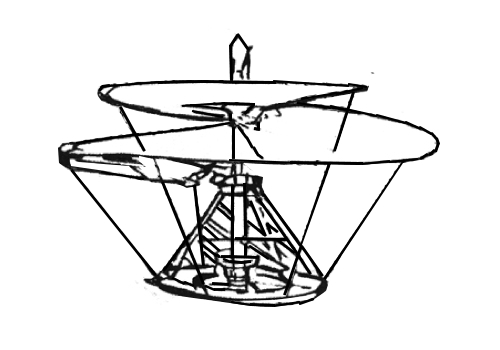 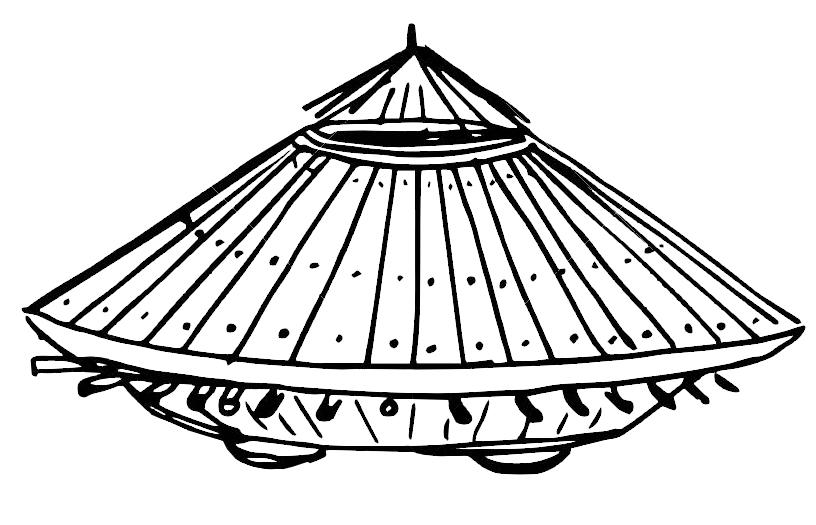 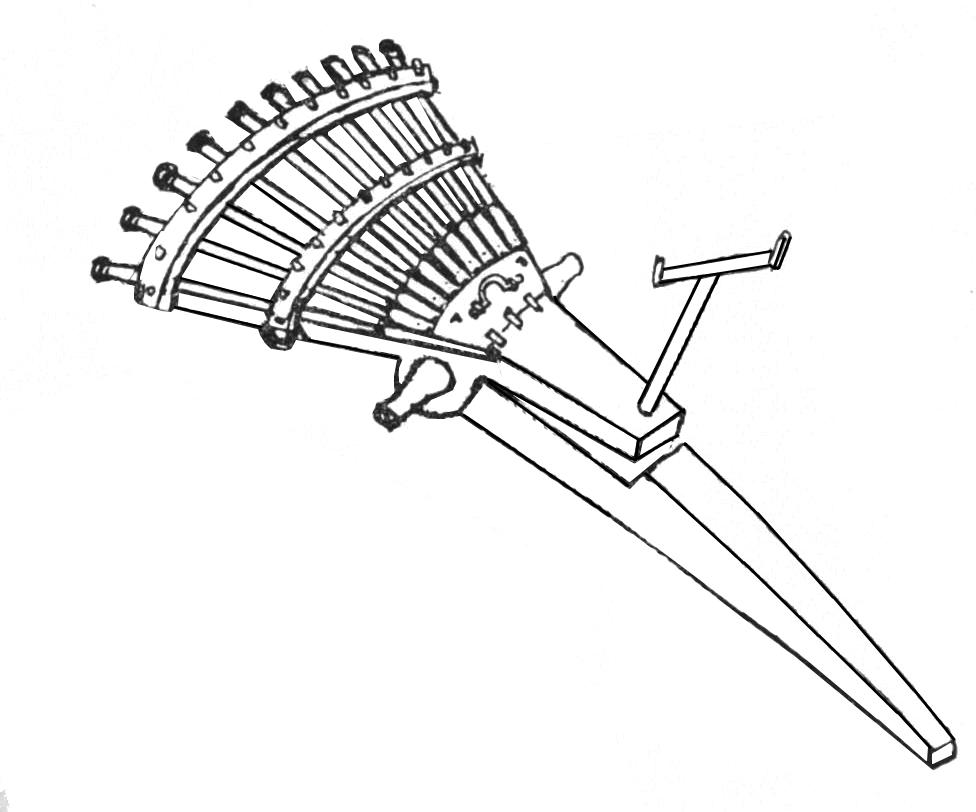 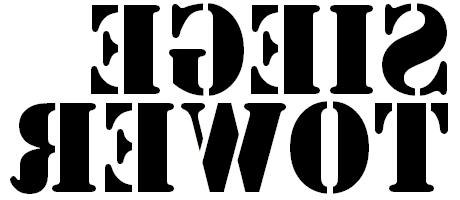 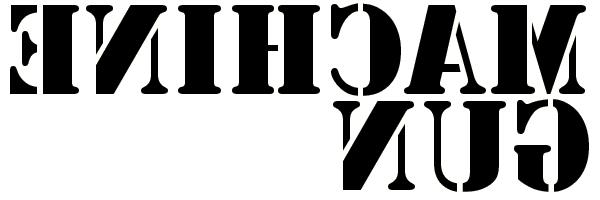 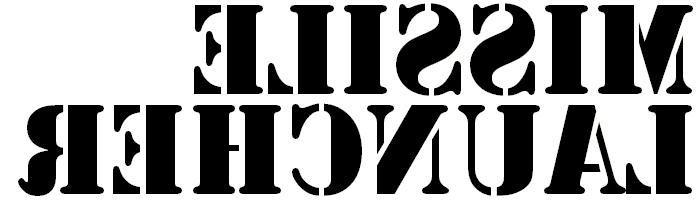 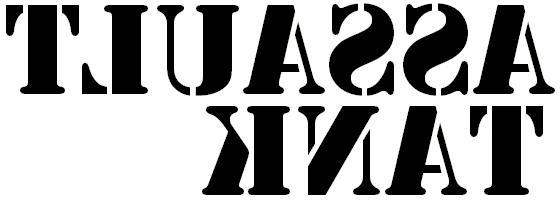 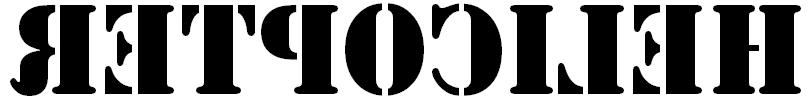 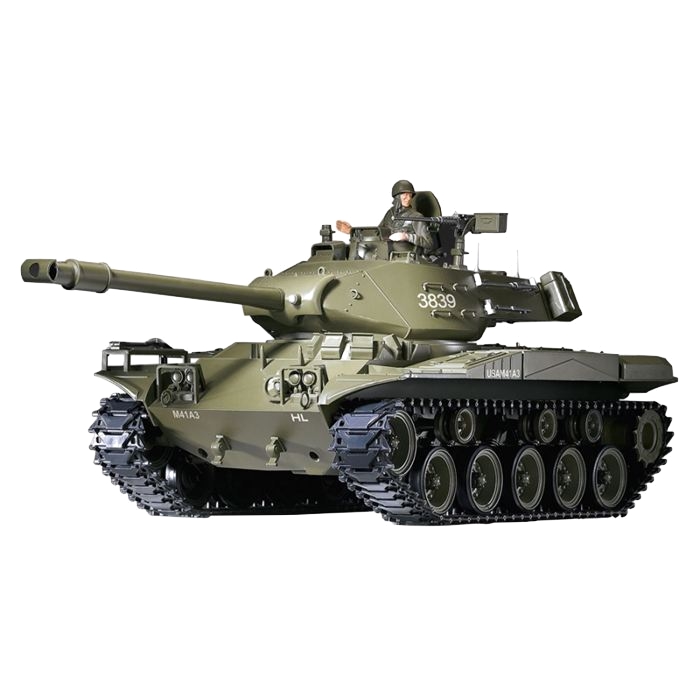 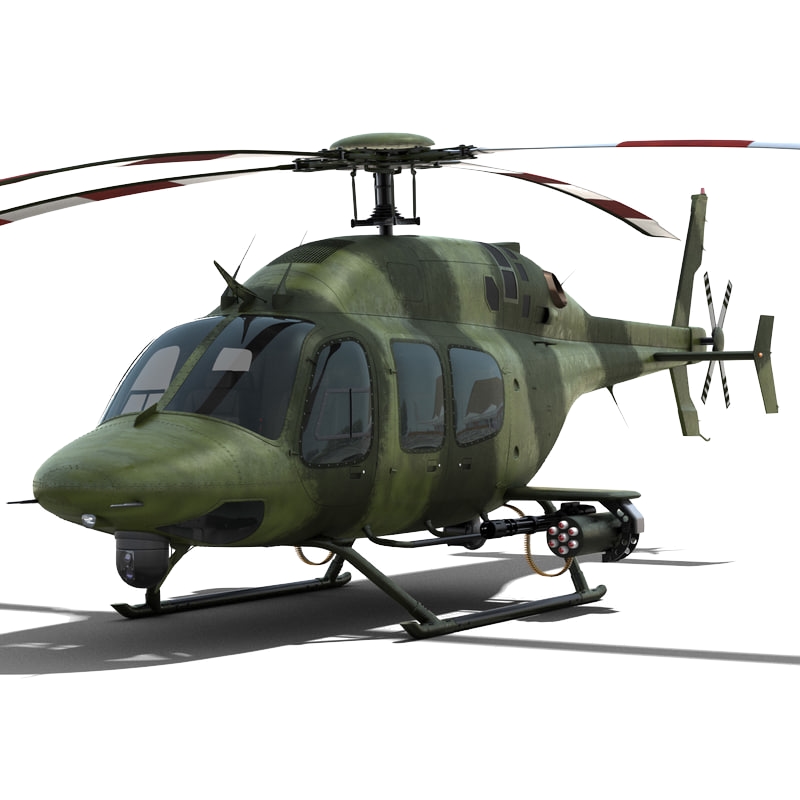 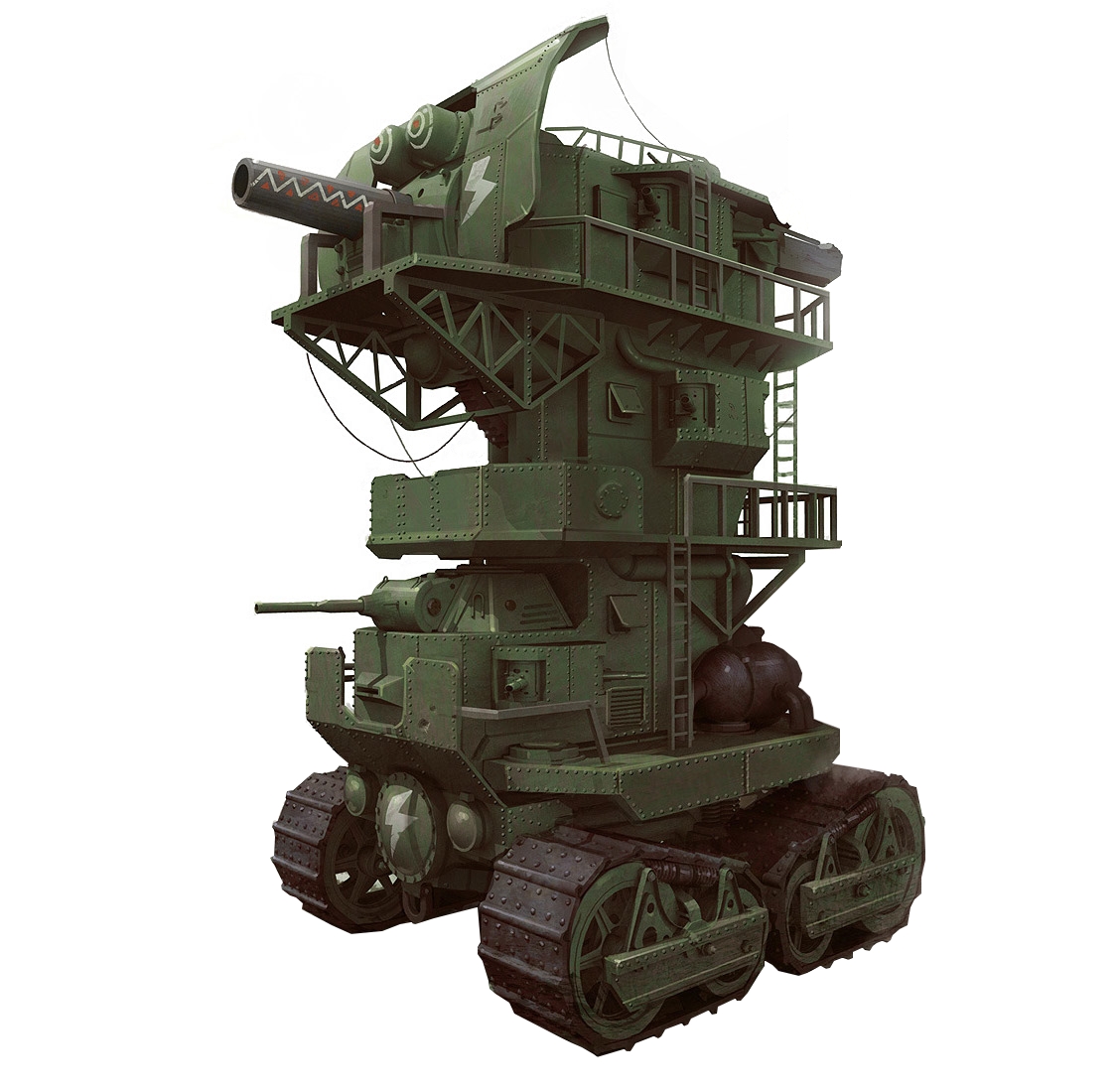 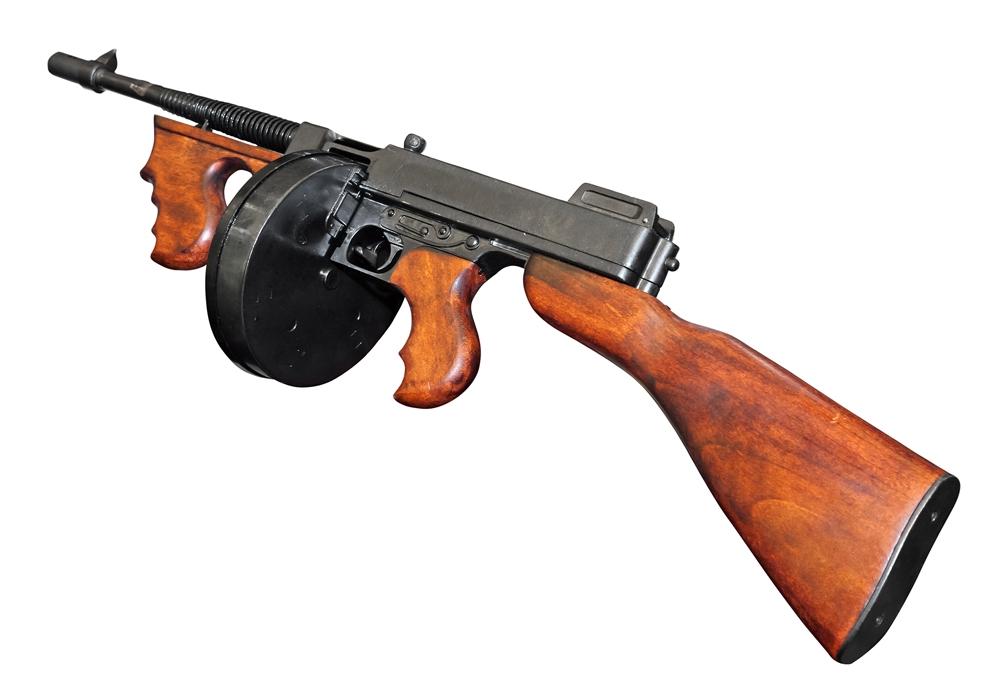 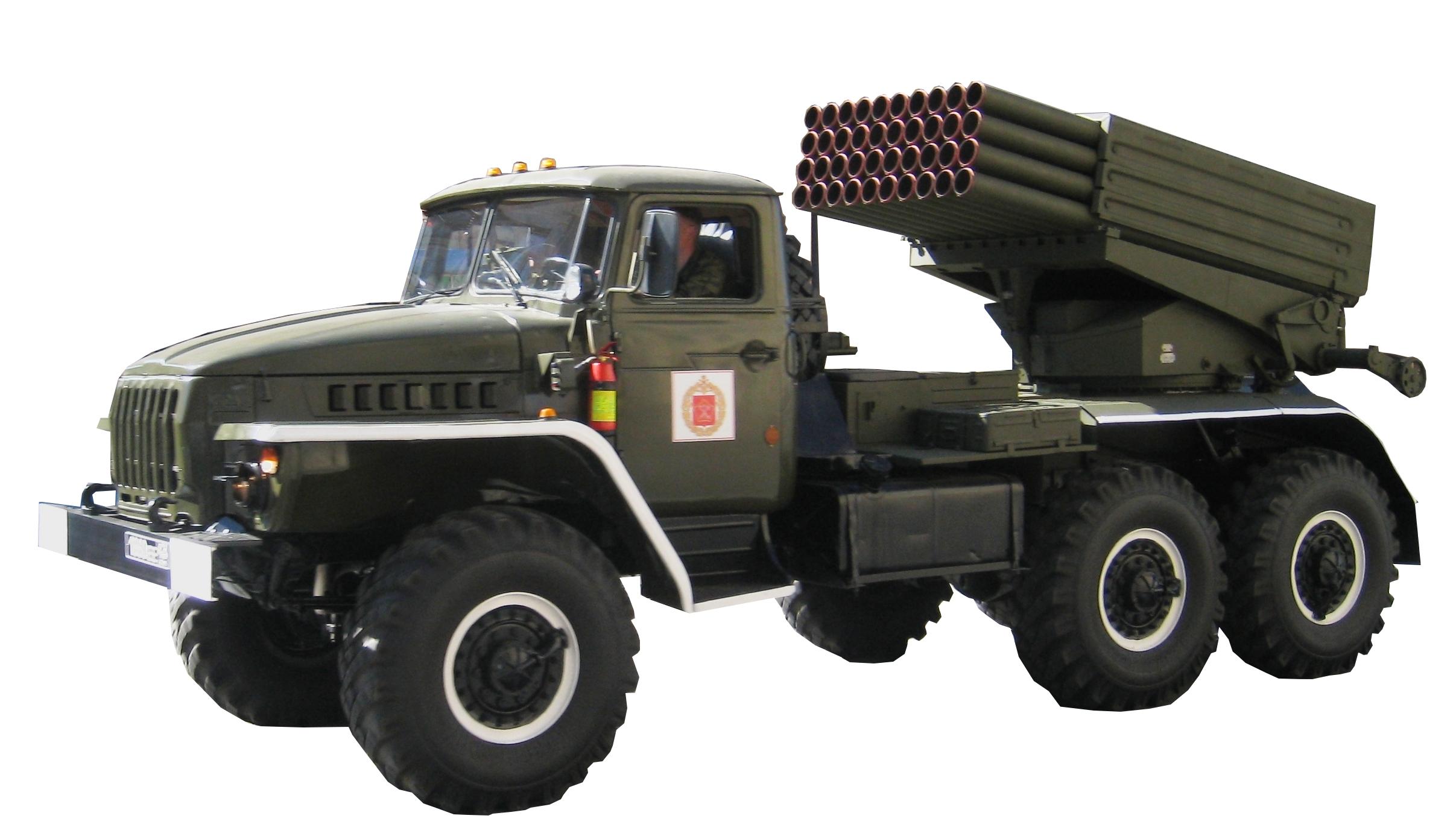 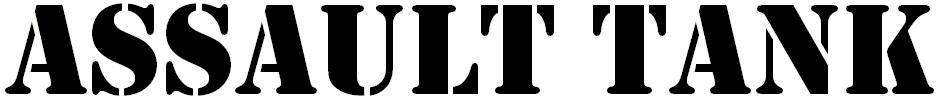 ﻼИAT T⅃UAƧƧA
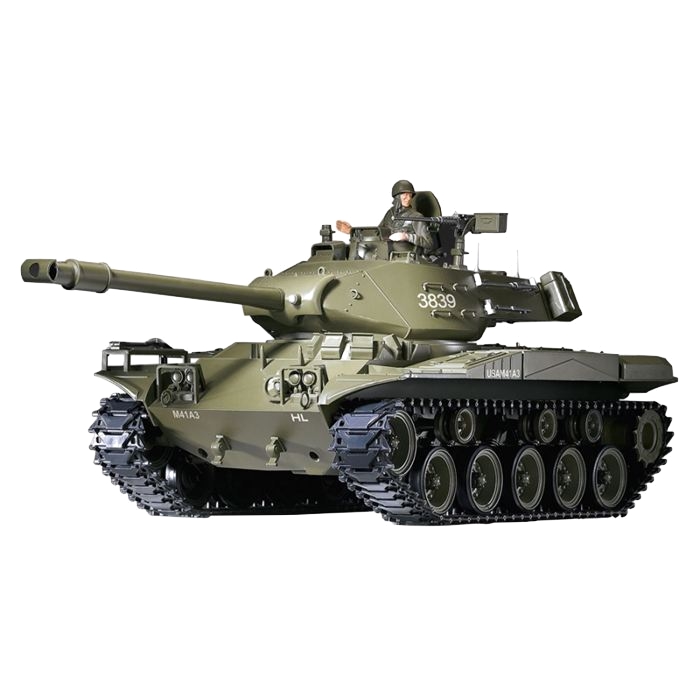 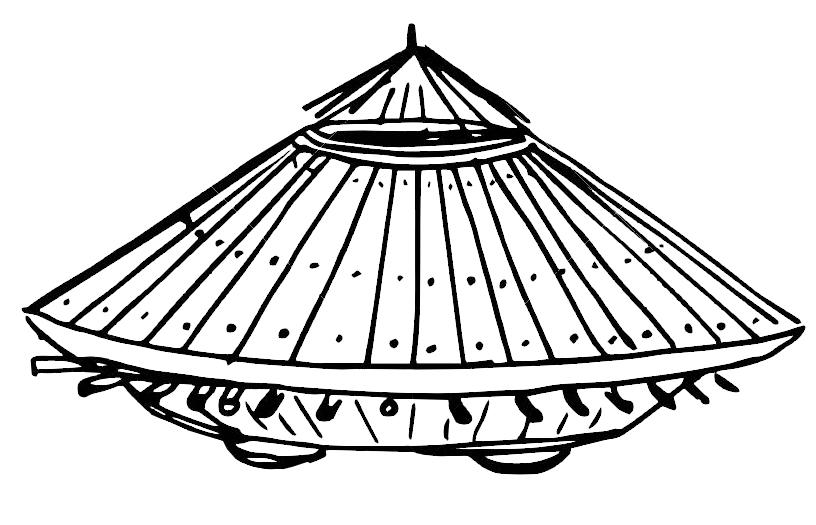 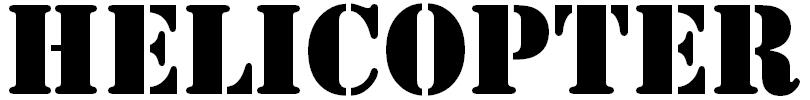 ЯƎTꟼOƆI⅃ƎH
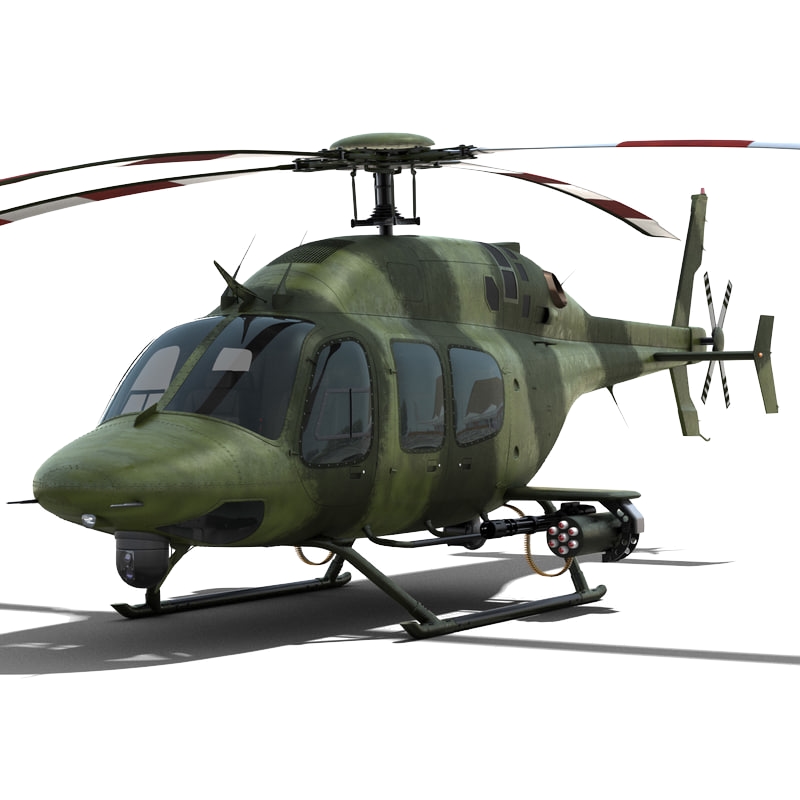 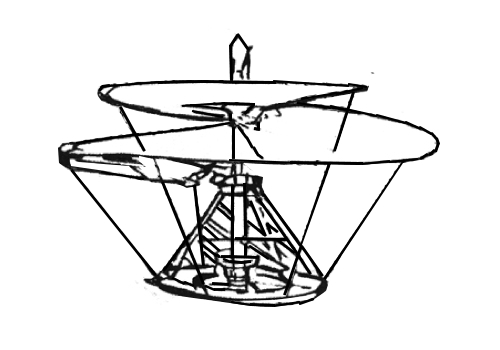 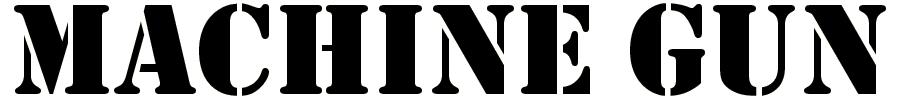 ИUӘ ƎИIHƆAM
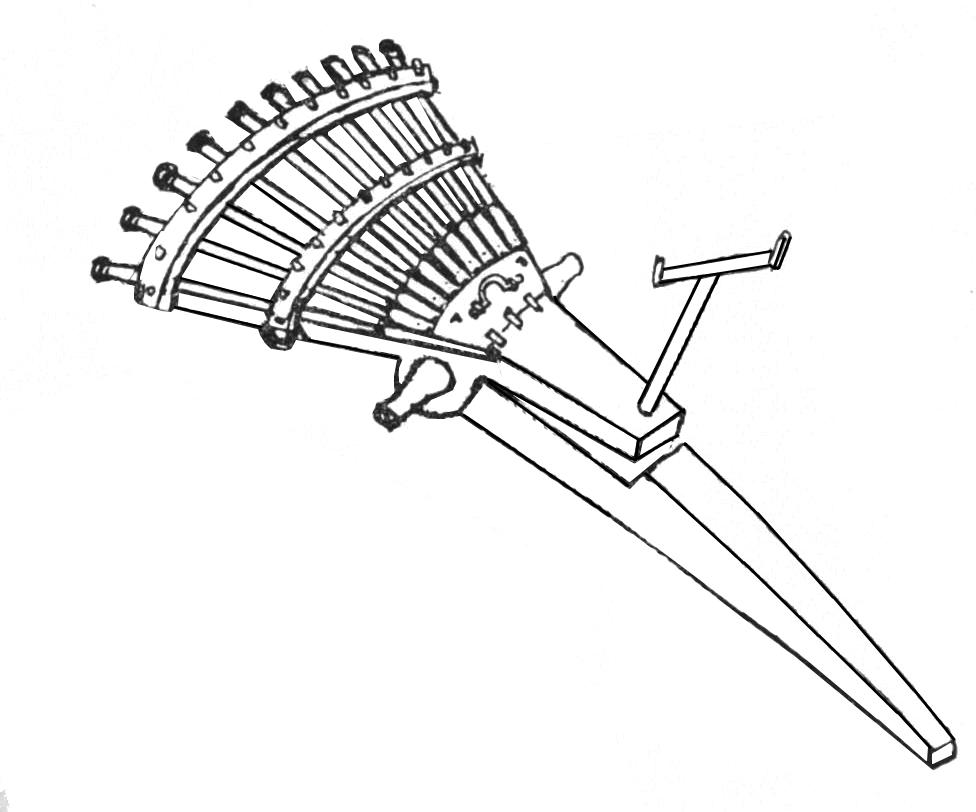 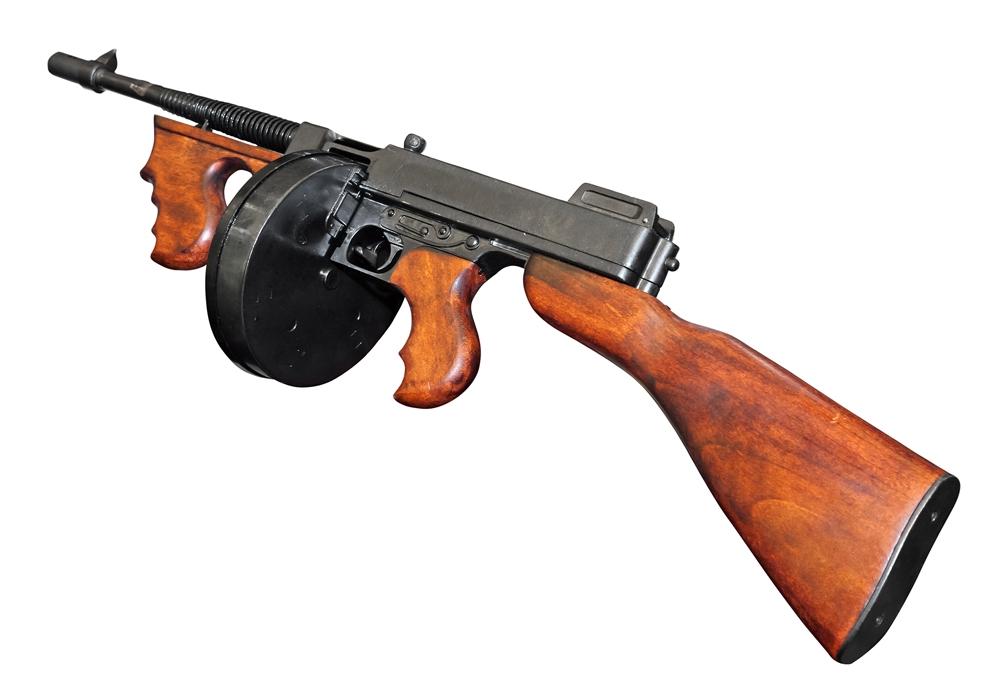 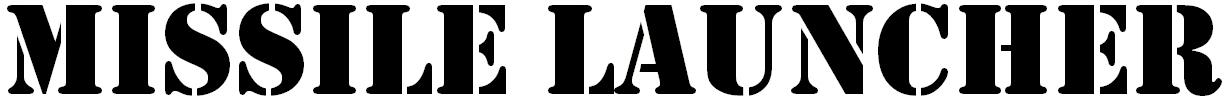 ЯƎHƆИUA⅃ Ǝ⅃IƧƧIM
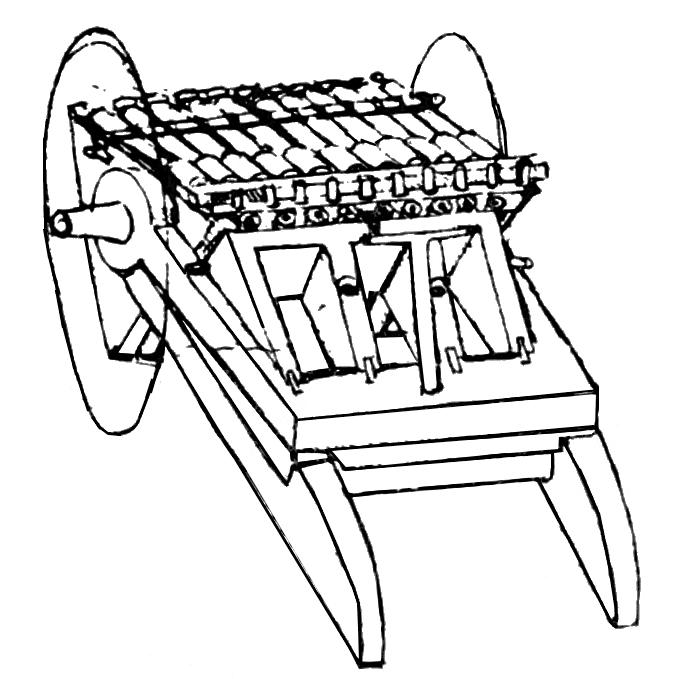 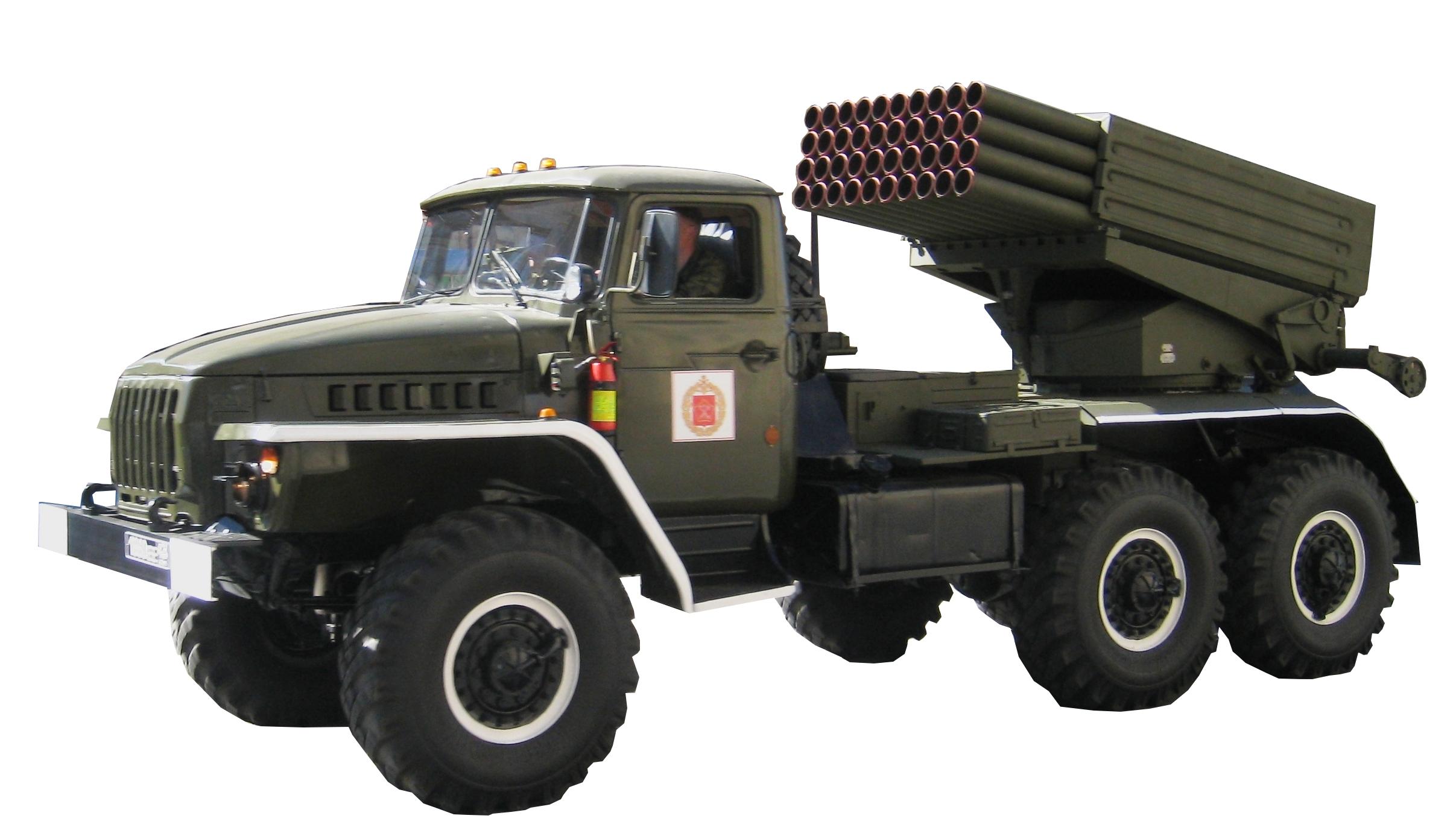 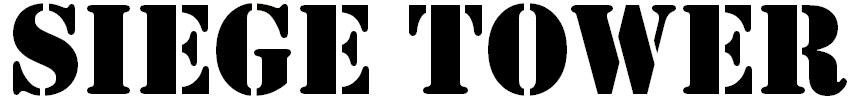 ЯƎWOT ƎӘƎIƧ
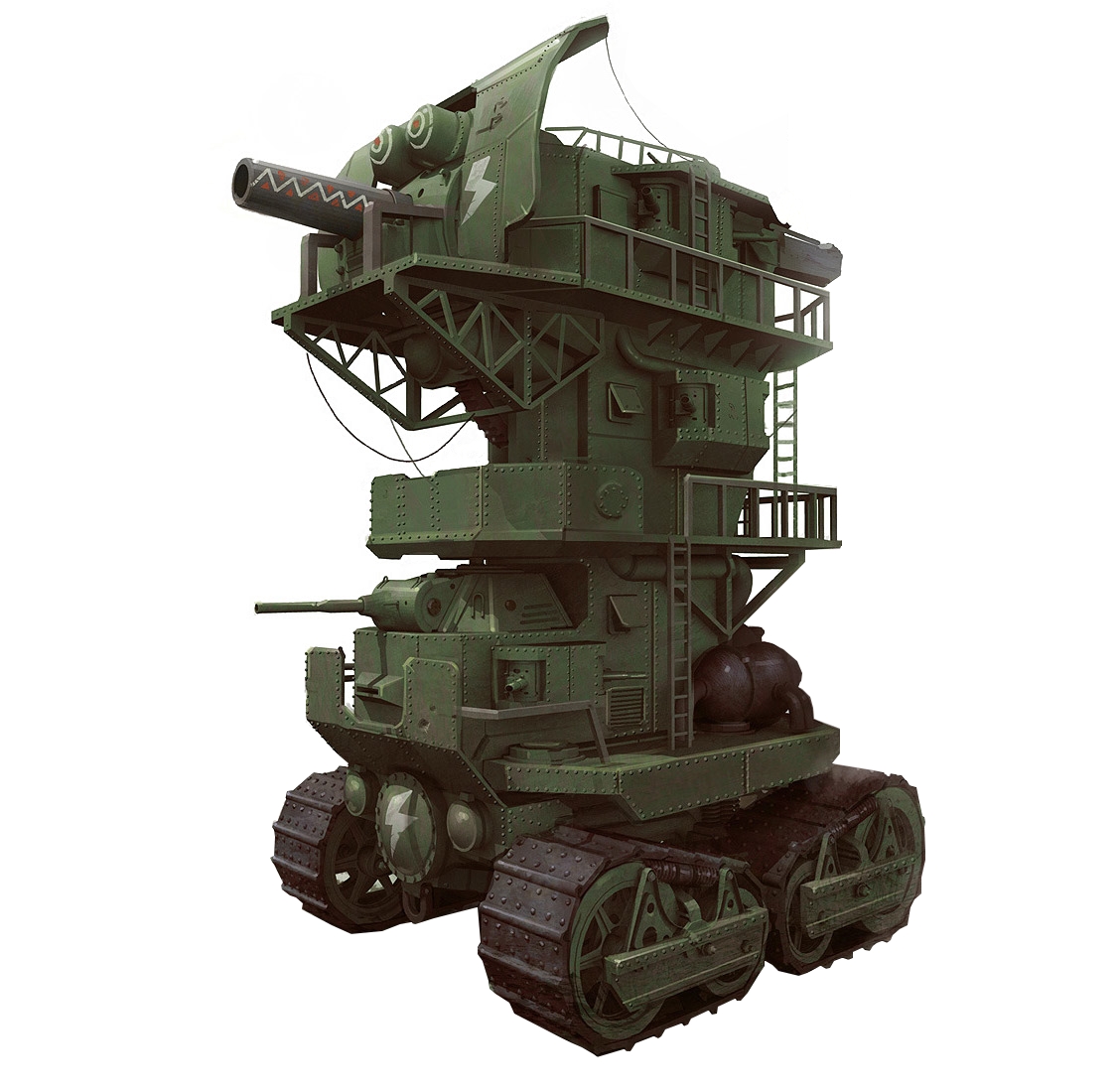 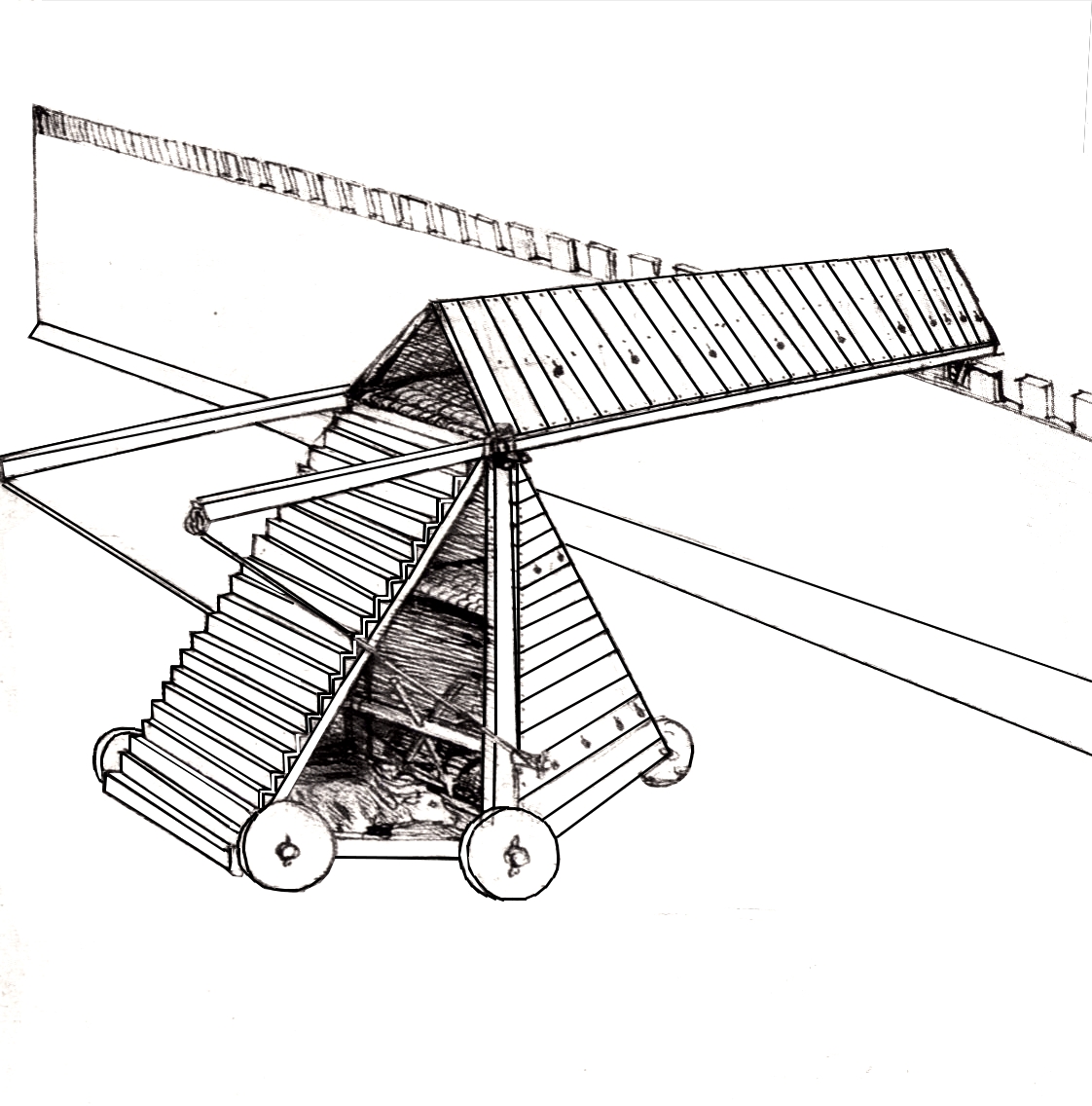